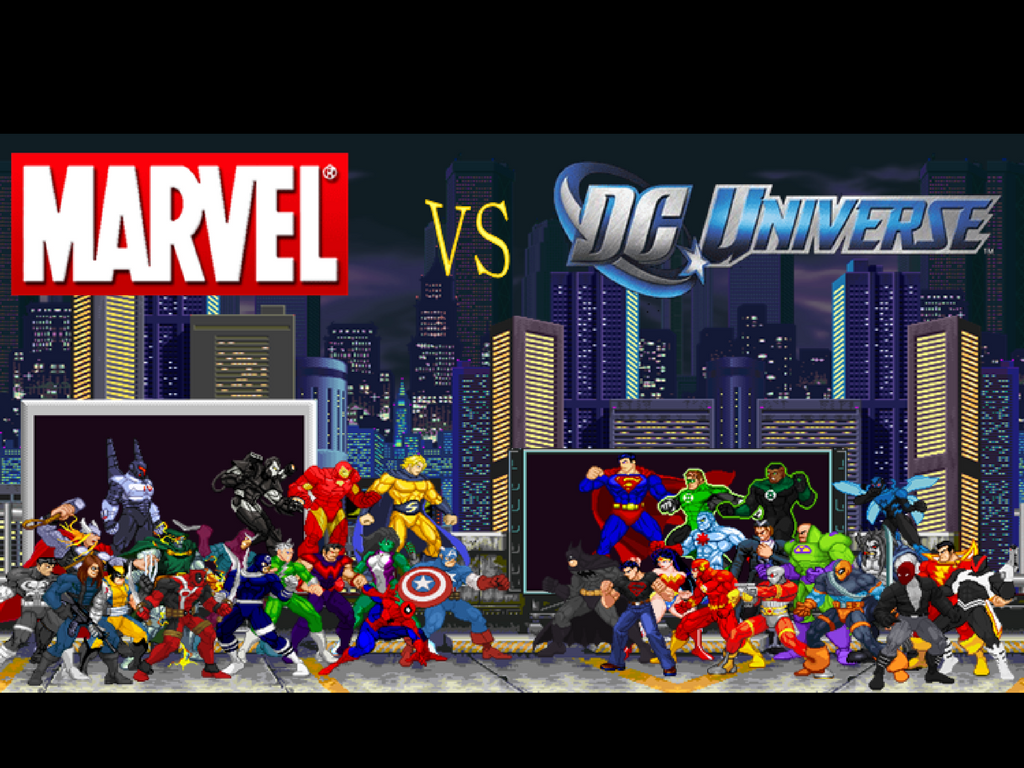 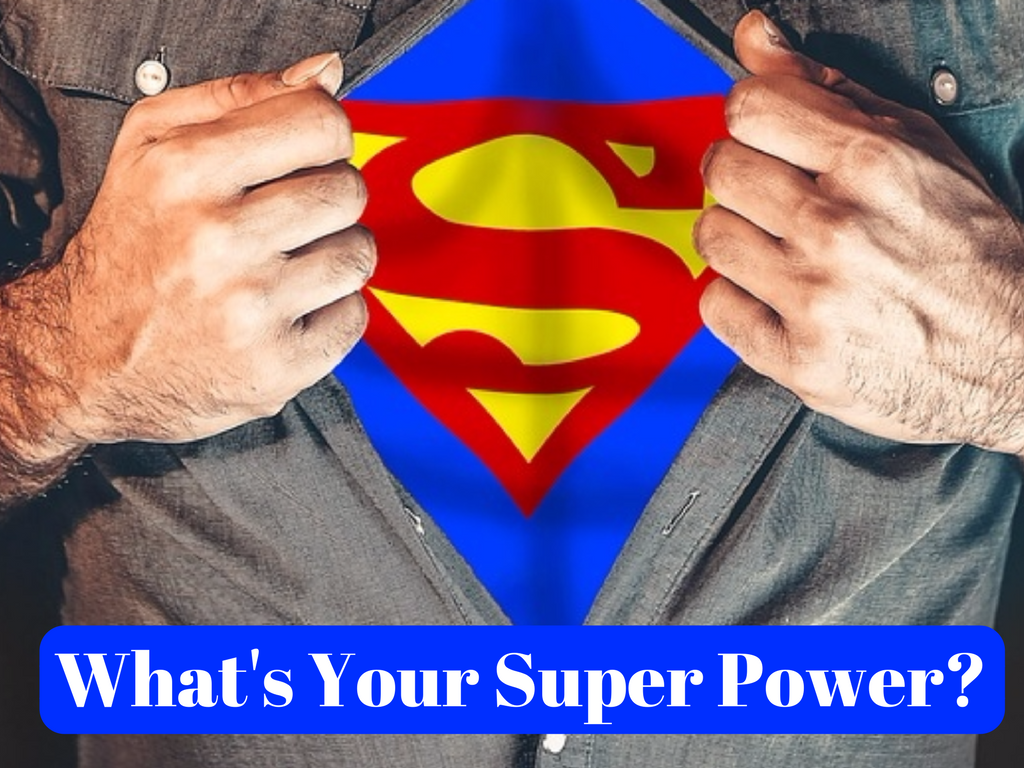 VBS Video Here?
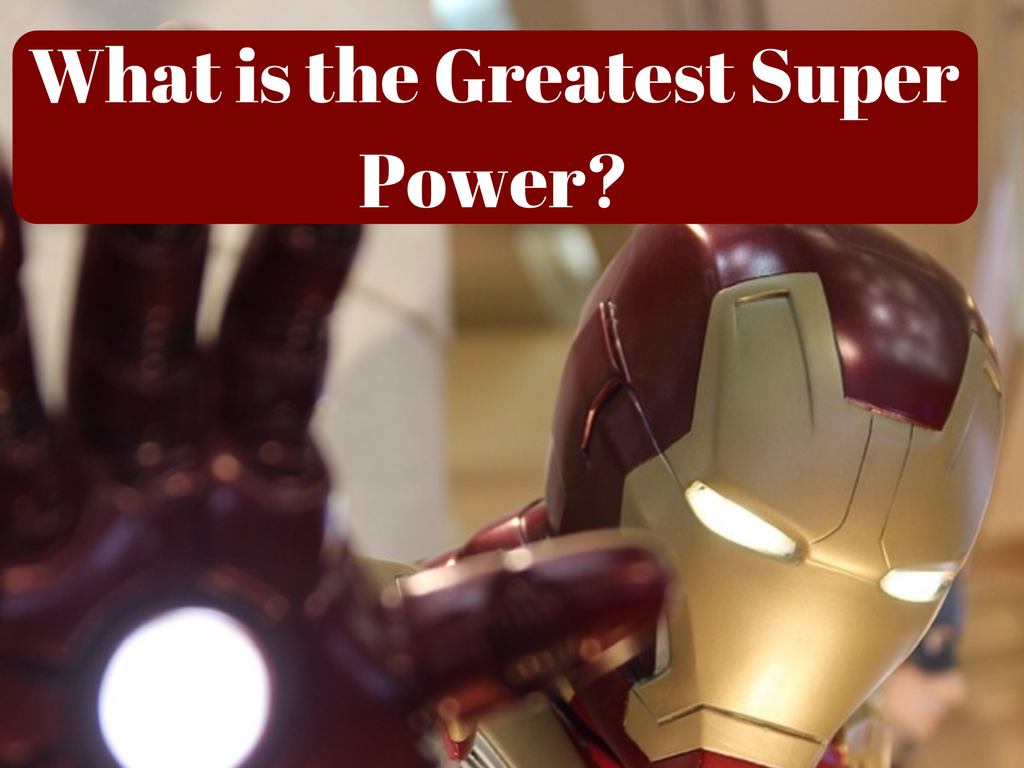 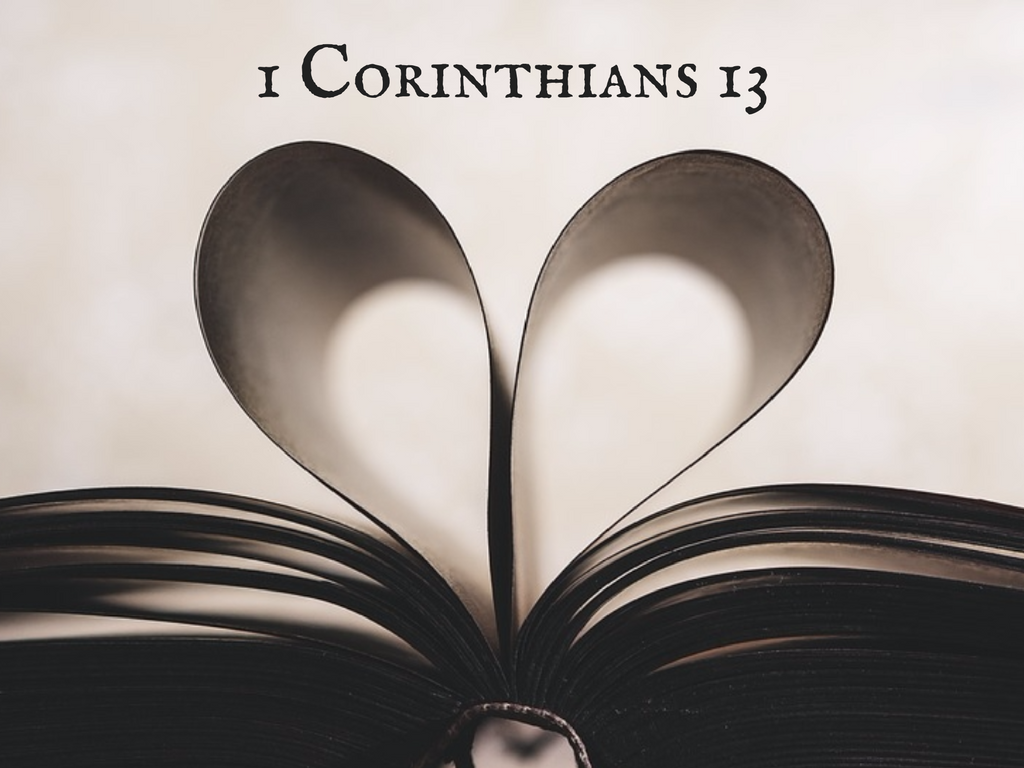 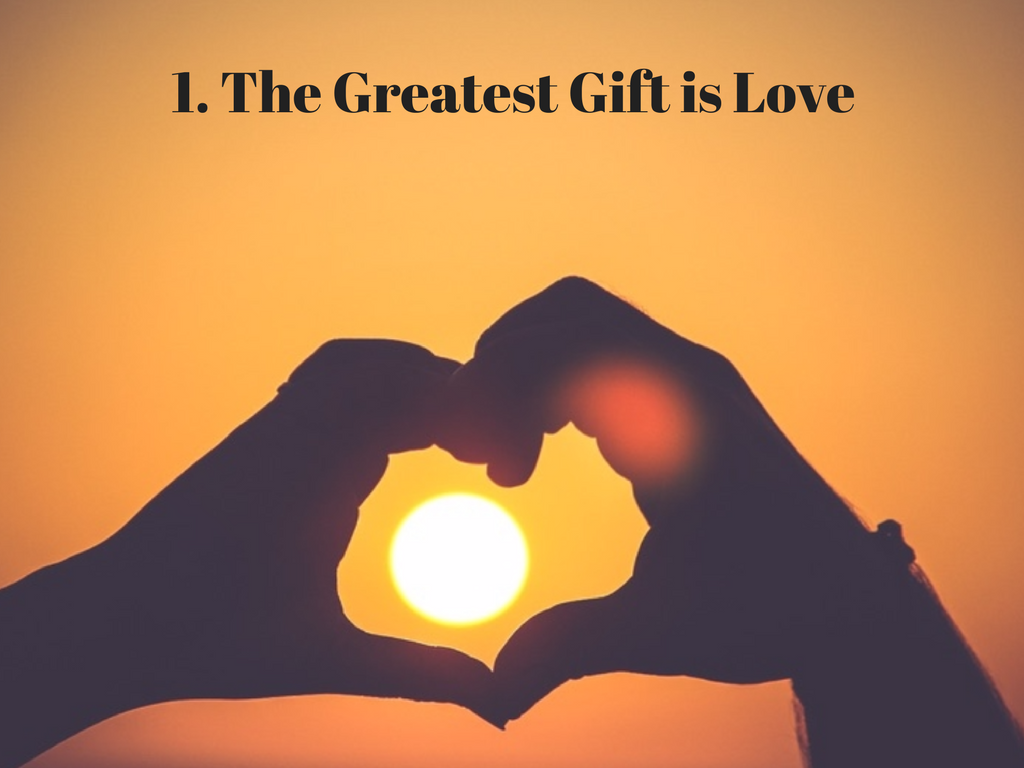 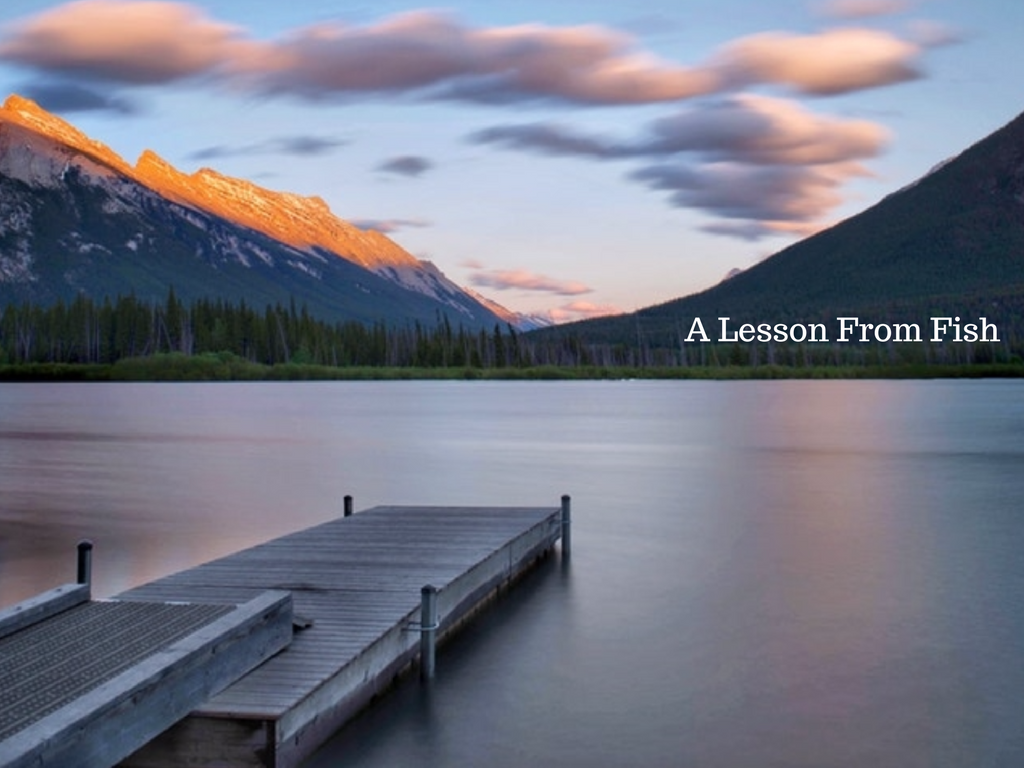 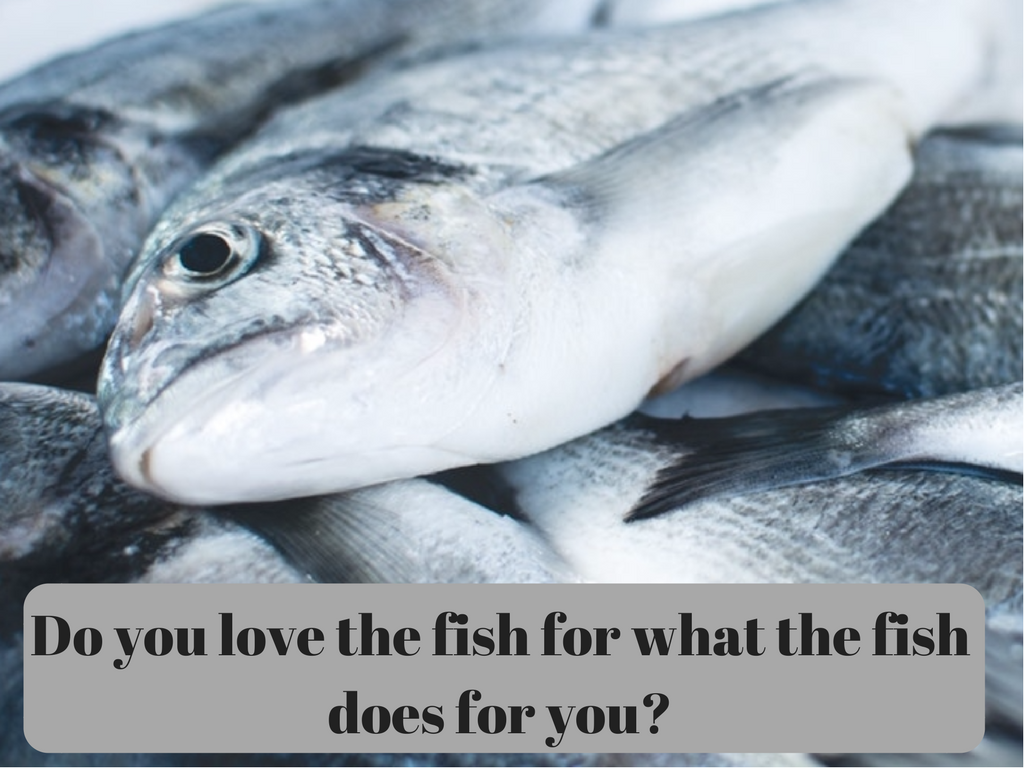 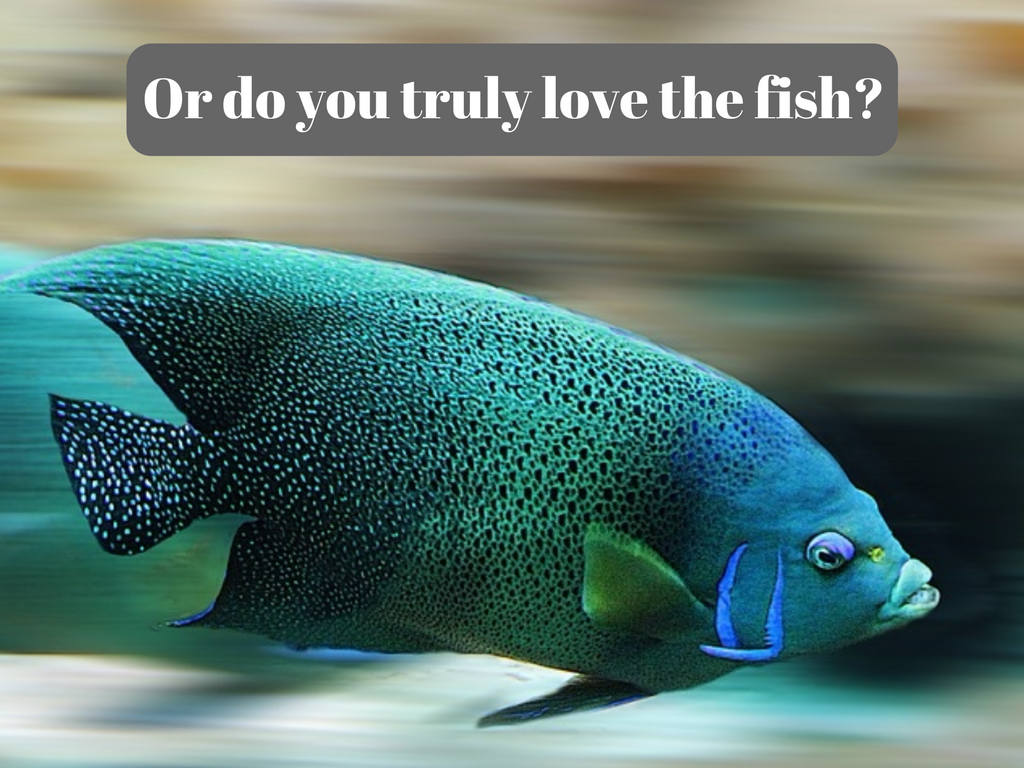 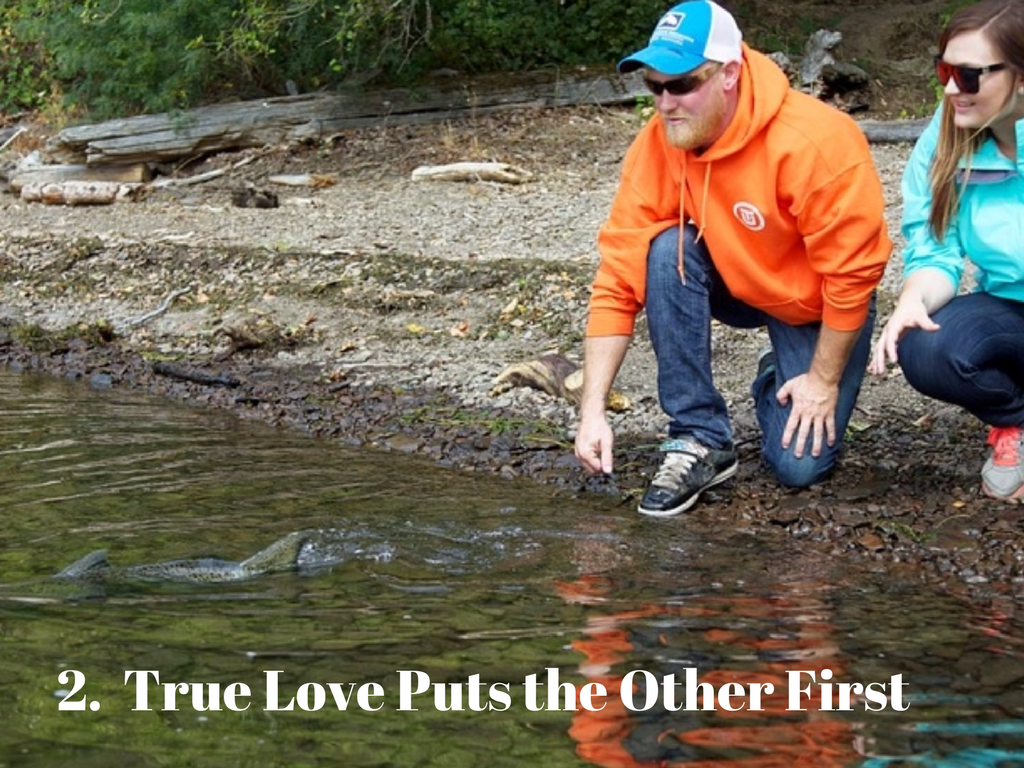 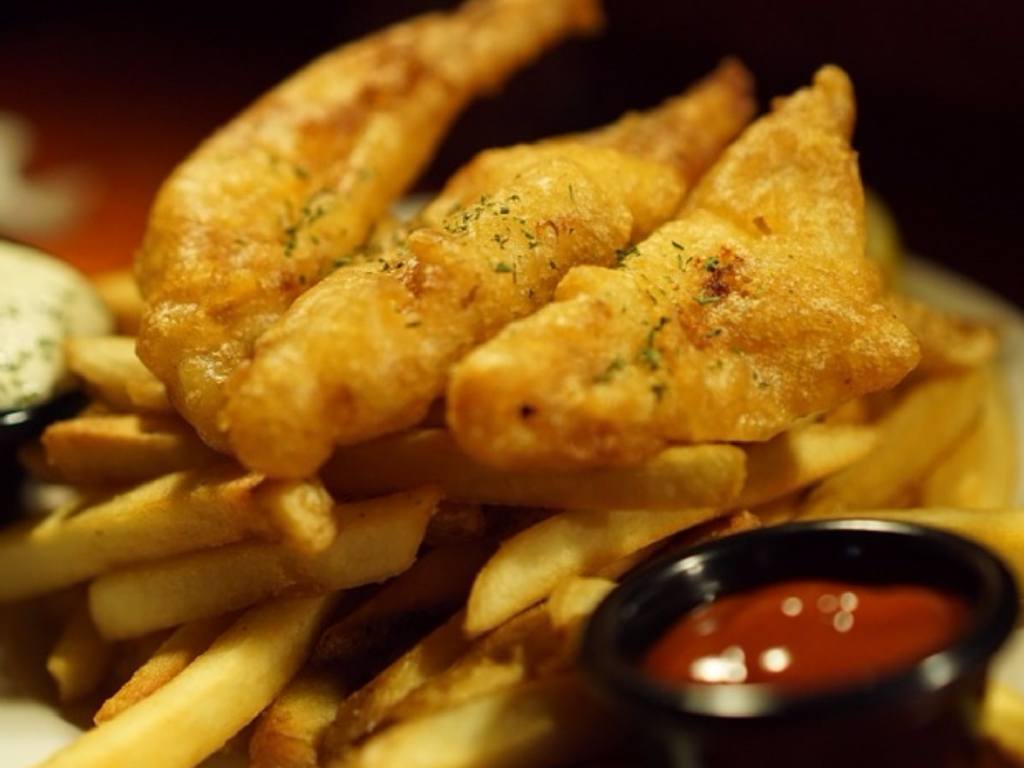 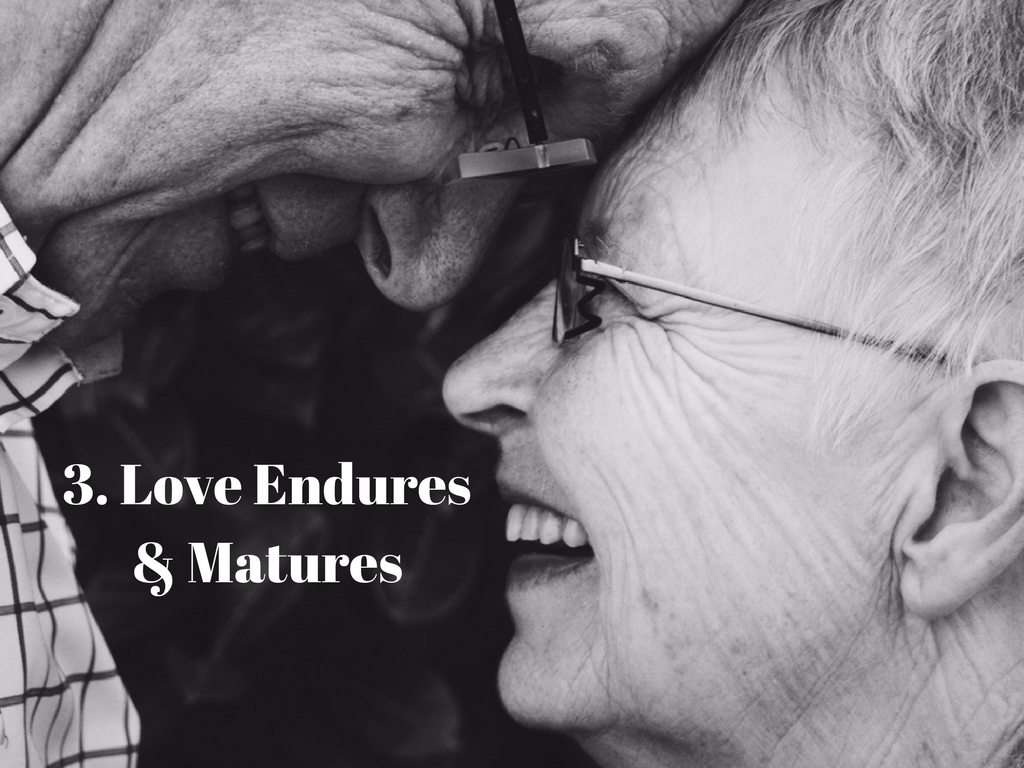